Государственное бюджетное образовательное учреждение  
   среднего профессионального образования  города Москвы Медицинское училище № 8 
Департамента здравоохранения города Москвы                                           
 (ГБОУ СПО МУ № 8 ДЗМ)
ГИДРОЛИЗ
СОЛЕЙ
Совместная работа:
преподаватель химии 
Смирнова И.В.
студентка 302 учебной группы
Алиева З.Ф.
Студентка 204 учебной группы
Склярова Н.В.
Москва, 2015
ГИДРОЛИЗ СОЛЕЙ
- это обменная реакция между растворимой в воде солью и водой, в результате чего происходит смещение химического равновесия процесса диссоциации воды вправо Н2О↔Н+ + ОН- , поэтому в водном растворе соли появляется избыток свободных ионов Н+ и ОН-, и раствор соли показывает кислую или щелочную среду.
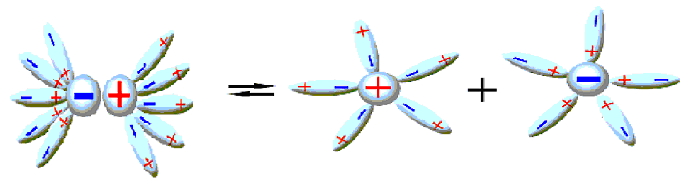 2 ОСНОВНЫЕ СТАДИИ
ГИДРОЛИЗА СОЛЕЙ
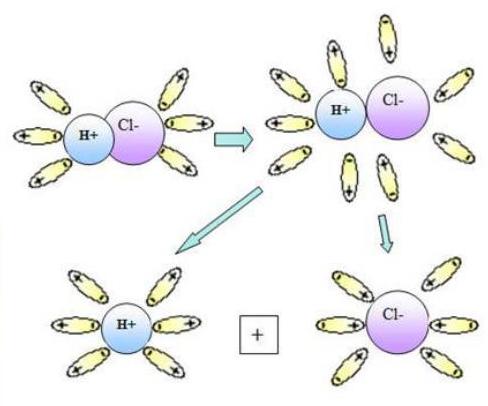 Электролитическая диссоциация соли на катионы и анионы.
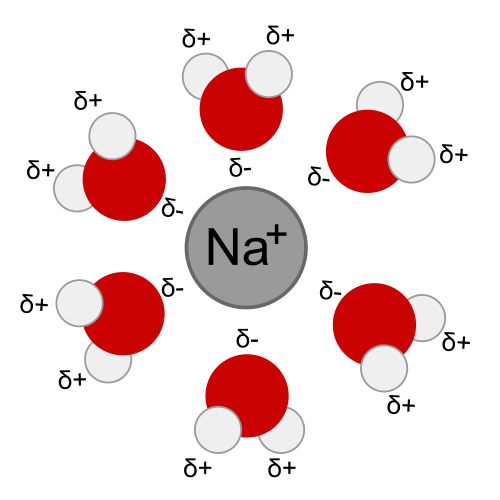 2) Реакция обмена между ионами соли и молекулой воды.
Электролитическая диссоциация 
– распад электролита на 
катионы и анионы под 
действием полярного 
растворителя.
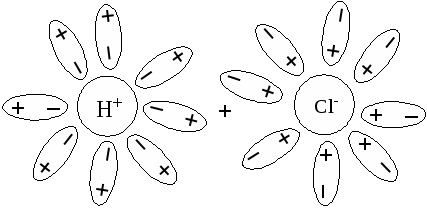 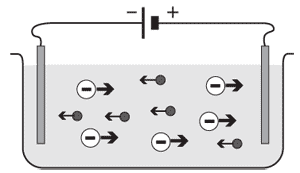 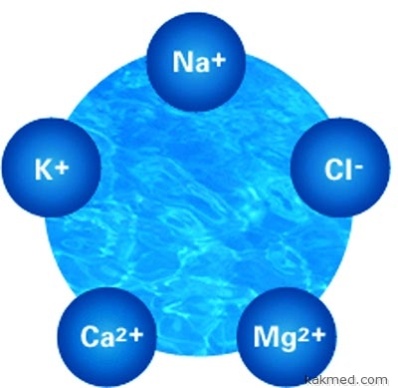 Электролиты 
– это вещества растворы, 
расплавы которых проводят
 электрический ток.
Соли – электролиты, образующие при диссоциации катионы Ме+ (или аммония) и анионы кислотных остатков.
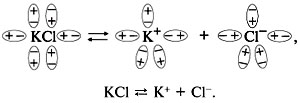 Реакция обмена – это реакция между двумя сложными веществами, при протекании которых их молекулы обмениваются своими составными частями.
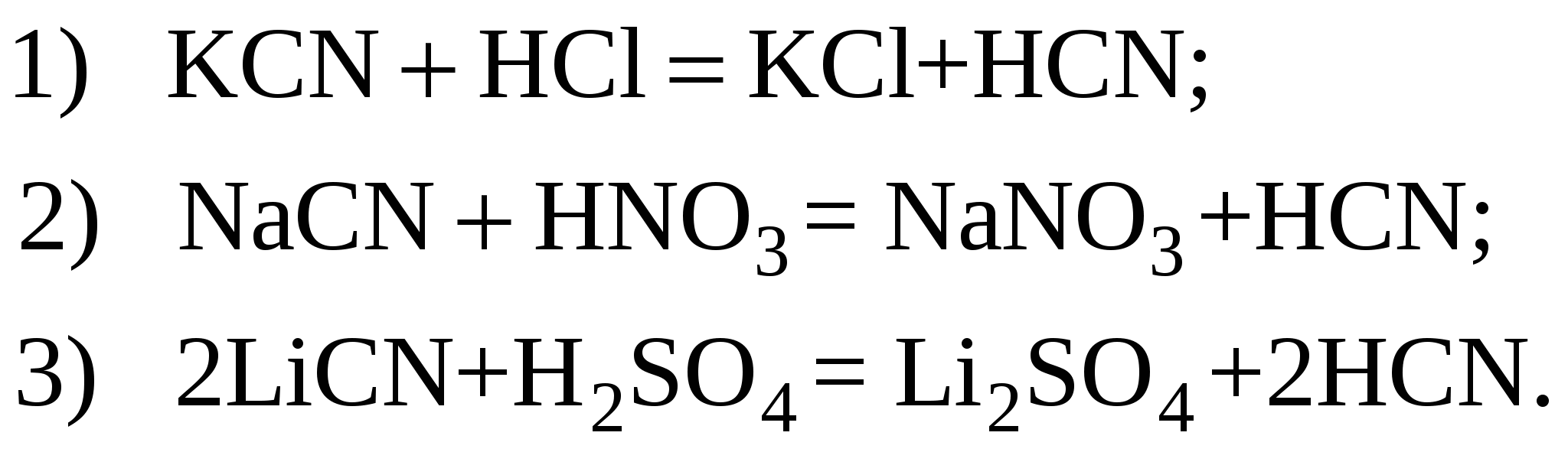 ВЕЩЕСТВА
НЕЭЛЕКТРОЛИТЫ
ЭЛЕКТРОЛИТЫ
Неполярные соединения,
 растворы спирта, сахара,
 некоторых газов: Cl2, O2
Растворы или расплавы
 кислот, щелочей, солей.
Вещества, распадающиеся на ионы под действием 
полярных молекул растворителя или температуры называются
 ЭЛЕКТРОЛИТАМИ
___
n
α =         

α – степень диссоциации электролита
n – число молекул  электролита, распавшегося на ионы
N – общее число растворенных молекул электролита
.
100%
N
КИСЛОТЫ – электролиты, которые при диссоциации образуют  только  один вид катионов – катионы Н+          HX        H  +   Х
+
-
Общая схема  диссоциации кислоты НхАс на примере: х=3
НхАс↔Н++Н2Ас-                 H3PO4↔ Н++ H2PO4-    (I ступень)
Н2Ас- ↔ Н++НАс- -             H2PO4- ↔ Н++ HPO4- -  (II ступень) 
 НАс- -↔ Н++Ас- - -         HPO4- - ↔ Н++ PO4- - -    (III ступень)
α1 ˃ α2 ˃α3
ОСНОВАНИЯ – электролиты, которые при диссоциации образуют только один вид анионов – гидроксид-анион ОН-         ХОН      Х  + ОН
+
-
Общая схема диссоциации основания Ме(ОН)х на примере: х=3
Ме(ОН)3↔ Ме(ОН)2+ + OH-             Fe(OH)3↔[Fe(OH)2]+ +OH-
Ме(ОН)2+ ↔ МеОН++ + OH-                   [Fe(OH)2]+ ↔FeOH++ + OH-
МеОН+ + ↔ Ме+++ + OH-                            FeOH++ ↔ Fe+++ + OH-
α1 ˃ α2 ˃α3
Чем слабее кислота, тем выше степень гидролиза.
Ряд анионов, расположенных по увеличению степени гидролиза от F- до SiO44-
F- → HF − NO2- → HNO2 − CH3COO- → CH3COOH − 
 HCO3- → H2CO3− CrO42- → HCrO4- − HS- →H2S − SO32- →HSO3-
 − HPO42- → H2PO4- − ClO- → HClO − CN- → HCN −
CO32- → HCO3- − PO43- → HPO42- − S2- →HS- − SiO44- →H4SiO4
Ряд катионов, расположенных по увеличению степени гидролиза
Ni2+ − La3+ − Mn2+ − NH4+ − Co2+ − Zn2+ − Cd2+ − Cu2+ − Fe2+ − Pb2+ 
− Al3+ − Cr3+ − Fe3+
АМФОТЕРНЫЕ ГИДРОКСИДЫ – это слабые электролиты, которые при диссоциации образуют одновременно катионы водорода Н+ и гидроксид-анионы ОН-, т.е. диссоциируют по типу кислоты и по типу основания.
Х  + ОН      ХОН = НХО     Н  + ХО
+
-
+
-
Ме – О – [Н
Амфотерные соединения Ме(ОН)х
х=2,3,4
Общая схема диссоциации амфотерного гидроксида на примере: х=2
по типу кислоты
2Н++МеО22- ↔Н2МеО2 ↔Ме(ОН)2 ↔Ме2++2ОН-
точнее  [Me(OH)4]2-
по типу основания
2Н++ZnO22- ↔ Н2ZnО2 ↔ Zn(ОН)2 ↔Zn2++2ОН-
точнее  [Zn(OH)4]2-
СОЛИ
– ионные соединения, состоящие из катионов металлов (или аммония) и анионов кислотных остатков.  ХY    X + Y
-
+
Соль – продукт реакции нейтрализации основания кислотой.
Разные соотношения основания и кислоты образуют соли различного состава:
1) средние Мех(Ас)у 
     AI2(SO4)3       2AI + 3SO4
3+
2-
2) кислые МеНАс
     NaH2PO4       Na + H2PO4
-
+
3) основные [MeOH] Ac
     Fe(OH)2Cl         Fe(OH)2 + Cl
-
+
О б щ а я    с х е м а д и с с о ц и а ц и и    с о л и
СОЛИ
кислые           средние          основные
  МеНАс                            Мех(Ас)у                                    [MeOH] Ac 

МеНАс↔Ме++НАс-                      Мех(Ас)у↔xMe+y+yAc-x                            MeOHAc↔MeOH++Ac- 
NaHCO3↔Na++HCO3-                    Na3PO4↔3Na++PO43-                      MgOHCl↔MgOH++Cl-
+
+
Н
Н
-
-
ОН
ОН
АЛГОРИТМ СОСТАВЛЕНИЯ 
УРАВНЕНИЯ ГИДРОЛИЗА
Записать формулу соли: FeCl2, Na2S, NH4NO2    

Определить тип соли: каким по силе основанием и какой по силе кислотой     образована данная соль: 
                              

                Fe(OH)2 – слабое основание                         NaOH – сильное основание
                 HCl – сильная кислота                                    H2S – слабая кислота

  NH4OH – слабое основание  
 HNO2 – слабая кислота
FeCl2
Na2S
NH4NO2
Выписать формулу иона слабого электролита и написать уравнение взаимодействия его с одной молекулой воды (реакция обмена):
сокращенное ионное уравнение
2-
S+HOH ↔ HS-+OH-
сокращенные ионные уравнения
NH4+ + HOH↔NH4OH+H+
NO2- + HOH↔HNO2+OH-
сокращенное ионное уравнение
Fe2++ HOH↔FeOH+ + H+
Определить тип среды образовавшегося водного раствора:
кислая среда рН<7
Fe2++ HOH↔FeOH+ + H+
щелочная среда рН>7
S2-+HOH↔HS- + OH-
слабокислая среда рН≈7
Н
+
NH4+ + HOH↔NH4OH + 
NO2- + HOH↔ HNO2  +
-
ОН
Т.к. α (HNO2)>α (NH4OH) – среда слабокислая, рН<7
5. Написать полное ионное уравнение на основании сокращенного ионного уравнения:

Fe2+ + 2Cl- + HOH↔ FeOH++H+ + 2Cl-
2Na+ + S2- + HOH ↔ 2Na++HS- + OH-
NH4+ + NO2- + HOH ↔ NH4OH + HNO2  

6. Написать молекулярное уравнение на основании полного ионного уравнения:

FeCl2+HOH ↔ FeOHCl
Na2S+HOH ↔NaHS+NaOH
NH4NO2+HOH ↔NH4OH+HNO2
Пример: FeSO4+HOH ↔
FeSO4 - соль, образованная слабым
основанием Fe(OH)2 и сильной кислотой
H2SO4
Fe2+ + HOH ↔ FeOH++H+ среда кислая
Fe2+ + SO42- + HOH ↔ FeOH+ +H+  +SO42-
Т.к. число катионов не соответствуют числу анионов, мы умножаем обе части уравнения на 2:
2Fe2+ + 2SO42- + 2HOH ↔ 2FeOH+ +2H+ +2SO42
2Fe2+ + 2HOH ↔ (FeOH)2SO4 + H2SO4
ВНИМАНИЕ!
Многозарядные  ионы гидролизуются ступенчато, причем на каждой ступени расходуется только одна молекула воды.
По последней ступени для  большинства солей гидролиз самопроизвольно не идет.
Каждая ступень гидролиза идет в условиях отличных от условий других ступеней.
Суммарное уравнение гидролиза не записывают.
К2СО3 + НОН
К2СО3 образована сильным основанием КОН и слабой кислотой Н2СО3
СО32- + НОН ↔ НСО3- + ОН-
2К++СО32-+НОН ↔ НСО3- + ОН- + 2К+
 К2СО3 + НОН ↔ КНСО3 + КОН – I ступень
НСО3 - + НОН     ↔     СО2↑ + Н2О + ОН-
КНСО3 + НОН ↔ КОН + Н2О + CO2 ↑ – II ступень
Fe3+ + HOH
Fe(NO3)3 – соль, образованная слабым основанием Fe(OH)3 и сильной кислотой HNO3
Fe3+ + HOH ↔ FeOH2+ +H+
Fe3+ + 3NO3- + HOH ↔ FeOH2+ + H+ +3NO3-
Fe (NO3)3 + HOH ↔ Fe OH(NO3)2+HNO3
Fe(OH)2++HOH    ↔    [Fe(OH)2]++H+
Fe OH(NO3)2+ HOH    ↔   [Fe(OH)2]NO3+ HNO3
[Fe(OH)2]+ + НОН    ↔   Fe(OH)3 + H+
[Fe(OH)2]NO3+ HOH     ↔   Fe(OH)3 + HNO3
-  l  ступень
– II ступень
– III ступень
Необратимый (полный) гидролиз протекает если:
соли образованы слабым нерастворимым или летучим основанием и слабой летучей или нерастворимой кислотой.
Al3+
SO32-
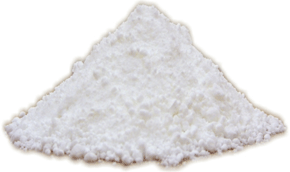 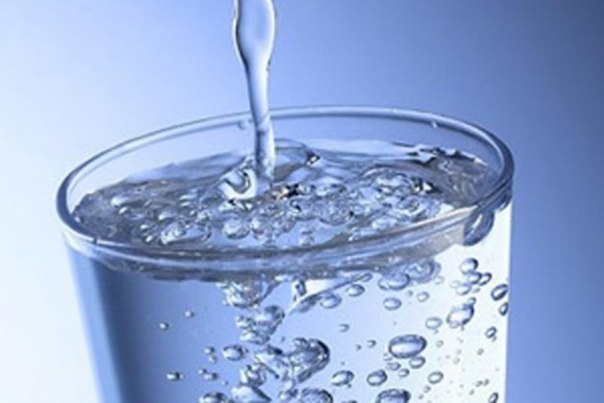 S2-
Cr3+
CO32-
Такие соли не могут  существовать в водных растворах.
Al2S3 + 6HOH = 2Al(OH)3↓ + 3H2S↑
Cr2(SO3)3 + 6HOH = 2Cr(OH)3 ↓ + 3SO2↑ + 3H2O
Al(CO3)3 + 6HOH = 2Al(OH)3 + 3CO2 ↑ + 3H2O
NH3↑
Fe(OH)3↓
Fe2(CO3)3
(NH4)2SiO3
SiO2↑∙ H2O↓(H2SiO3)
CO2↑+H2O
смешали растворы соды и соли любого двухвалентного металла, гидролизованного по катиону ВНИМАНИЕ! 
Образуется основной карбонат металла.
2CuCl2 + 2Na2CO3 +H2O = (CuOH)2CO3↓+ CO2↑ + 4NaCl
 смешали растворы трехвалентных металлов, гидролизованных по аниону.
ВНИМАНИЕ! 
Образуется нерастворимый основной гидроксид (основание).
2FeCl3 + 3K2CO3 + 3H2O = 2Fe(OH)3↓ + 3CO2↑ + 6KCl
Cr2(SO4)3 + 3K2S + 6H2O = 2Cr(OH)3↓ + 3H2S↑ + 3K2SO4
 2Al(NO3)3 + 3K2SO3+3H2O =2Al(OH)3↓+3SO2↑+ 6KNO3
Механизм полного гидролиза:
FeCl3 – соль, образованная слабым основанием Fe(OH)3 и сильной кислотой HCl
         Fe3+ + HOH ↔ FeOH2+ + H+

  K2CO3 – соль, образованная слабой кислотой H2CO3 и сильным основанием KOH

         CO32- + HOH ↔ HCO3- + OH-
         H+ + HCO3- = H2O + CO2↑
              FeOH2+ + OH- = [Fe(OH)2]+
         [Fe(OH)2]+ + OH- = Fe(OH)3↓
             H+ + OH- = H2O
Происходит взаимное усиление гидролиза соли слабого основания и соли слабой кислоты; протекает полный гидролиз.
Взаимодействие металлов с растворами гидролизующихся солей может вызвать протекание следующих реакций:
гидролиз солей

 взаимодействие металла с продуктами гидролиза – кислотой или щелочью

вытеснение менее активного металла более активным
Соли, гидролизующиеся по катиону:
AlCl3 + Zn 
Zn – металл, расположенный в ряду напряжений металлов до водорода, но он менее активен, чем металл соли.
AlCl3 – соль, образованная слабым основанием Al(OH)3 и сильной кислотой HCl
                         AlCl3 + HOH ↔  AlOHCl2 + HCl
                         Zn + 2HCl = ZnCl2 + H2↑
                        AlCl3 + Zn + H2O = AlOHCL2 + ZnCl2 + H2↑

FeCl2 + Mg
Mg – металл, расположенный в ряду напряжений металлов до водорода, но он более активен, чем металл соли.
FeCl2 – соль, образованная слабым основанием Fe(OH)2 и сильной кислотой HCl
                       FeCl2 + HOH ↔ FeOHCl + HCl
                       Mg + 2HCl = MgCl2 + H2↑ 

                      FeCl2 + Mg = Fe + MgCl2
                      3FeCl2 + 2Mg + 2H2O= 2FeOHCl + 2MgCl2 + Fe + H2↑
Соли, гидролизующиеся по аниону:
Na2CO3 + Al
Al – металл, расположенный в ряду напряжений металлов до водорода, но он менее активен, чем металл соли; он образует амфотерные оксиды и гидроксиды.

Na2CO3 – соль, образованная сильным основанием NaOH и слабой кислотой H2CO3

Na2CO3 + HOH↔NaHCO3 + NaOH
 2Al + 2NaOH + 6H2O = 2Na[Al(OH)4] + 3H2↑
 Химическое равновесие смещено влево.
  Реакция среды - щелочная, рН>7.
ВЫВОДЫ:
При составлении уравнений реакций металлов с растворами солей необходимо учитывать:

 возможности рассматриваемой соли;

 среду раствора в результате гидролиза;

 местоположение металлов в электрохимическом ряду напряжений металлов относительно водорода, но и металла соли;

 способность металла образовывать амфотерные оксиды и гидроксиды.